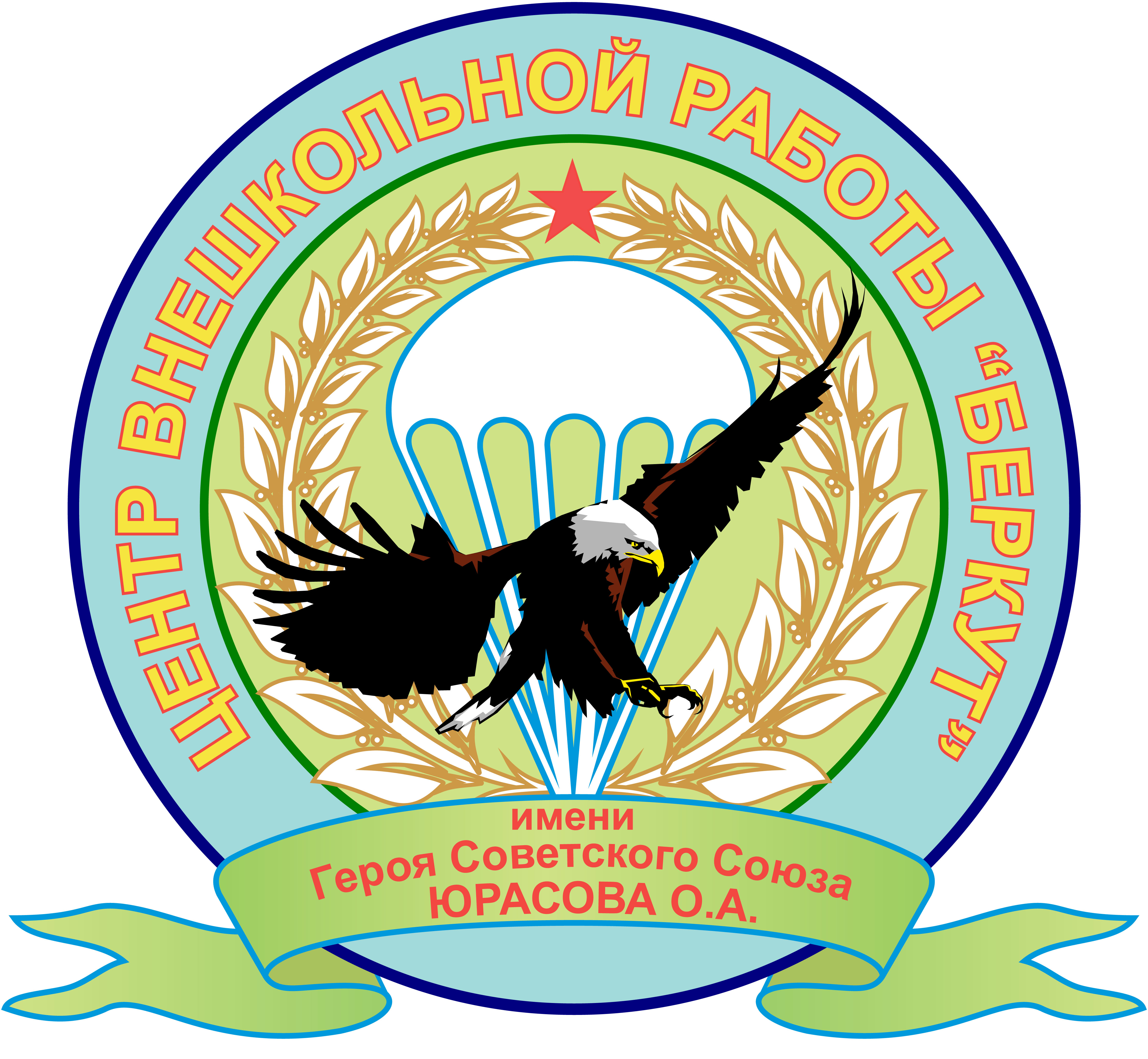 МБУ ДО ЦВР «Беркут» им. О.А. ЮрасоваТребования к содержанию и оформлению программ детского отдыха и оздоровления в каникулярный период
Веселов Виктор Михайлович, методист МБУ ДО ЦВР «Беркут» им. О.А. Юрасова
Нормативно-правовые акты
Национальный стандарт Российской Федерации "Услуги детям в учреждениях отдыха и оздоровления" (введен в действие с 01.01.2009 от 27 декабря 2007 г. N 565-ст)
Федеральный закон N 124-ФЗ "Об основных гарантиях прав ребенка в Российской Федерации"
Федеральный закон N 273-ФЗ "Об образовании в Российской Федерации"
Приказ Министерства образования и науки Российской Федерации от 29 августа 2013 г. № 1008 «Об утверждении порядка организации и осуществления образовательной деятельности по дополнительным общеобразовательным программам»
Письмо Минобрнауки России от 01.04.2014 N 09-613 "О направлении методических рекомендаций" (вместе с "Рекомендациями по примерному содержанию образовательных программ, реализуемых в организациях, осуществляющих отдых и оздоровление детей")
В соответствии с пунктом 1 статьи 31 главы N 273-ФЗ "Об образовании в Российской Федерации" организации, осуществляющие отдых и оздоровление, относятся к "организациям, осуществляющим обучение", в то же время предоставление такими организациями услуг по временному пребыванию с использованием средств размещения, регулируется Федеральным законом N 132-ФЗ "Об основах туристской деятельности в Российской Федерации».
Образовательные программы, реализуемые в таких организациях, по виду можно отнести к дополнительным общеобразовательным программам - дополнительным общеразвивающим программам (пункт 2 главы N 2 статьи 12 Федерального закона N 273-ФЗ "Об образовании в Российской Федерации").
Организации, осуществляющие отдых и оздоровление детей (детские лагеря всех типов), при реализации образовательных программ в первую очередь должны руководствоваться общими требованиями к реализации образовательных программ (пункты 1, 2, 3, 9 главы N 2 статьи 13 Федерального закона N 273-ФЗ "Об образовании в Российской Федерации").
Принципы при реализации программ летнего отдыха детей
1. Принцип многообразия видов, форм и содержания деятельности, рассчитанных на доминирующие способности, интерес и потребности (интеллектуально-познавательные, художественно-творческие, организаторско-лидерские). 
2. Принцип свободы и творчества предполагает право выбора вида деятельности, форм и способов организации жизни в коллективе и участия в мероприятиях, выбора ролевой позиции при подготовке дел.
3. Принцип социальной активности через включение подростков в социально значимую деятельность при проведении разноплановых просветительских, оздоровительных, спортивных, досуговых мероприятий.
4. Принцип взаимосвязи педагогического управления и самоуправления, реализация которого предполагает формирование временных творческих групп, служб из числа взрослых и детей по организации, пропаганде, освещению жизнедеятельности в лагере.
В чем отличие «новой» программы летнего отдыха от модифицированной???
В "новой программе" авторский коллектив работает в новом для себя направлении деятельности или ставит для себя новую целевую установку, соответственно, новым для педагогического коллектива лагеря становится все содержание программы. Но это не значит, что программ с подобной педагогической идеей на общероссийском уровне нет. В разделе "Новизна" их надо указать.

Модифицированная программа - это программа, созданная на основе другой, уже реализованной коллективом программы. Она отличается от предыдущей, с точки зрения разработчиков, появлением набора более эффективных педагогических средств, технологий и т.д. Внесенные коррективы не затрагивают концептуальных основ программы.
Критерии, которым должна соответствовать программа летнего отдыха детей
Актуальность – свойство программы быть нацеленной, ориентированной на решение наиболее важных проблем в сложившихся для оздоровительного лагеря условиях (учёт требований времени, региона, родителей, детей и. т.д.)
Целостность – требование к программе объединить в единую систему все действия: от выдвижения целей до описания предполагаемого результата деятельности детского оздоровительного лагеря. Целостность программы это, прежде всего, её логичность.
Реалистичность – требование к программе быть выполнимой, оптимальной для потенциала (творческого, материального и т. п.) конкретного детского оздоровительного лагеря.
Оригинальность – способность программы отражать специфику лагеря, его своеобразие, нетрадиционный подход к решению поставленных проблем.
Контролируемость – свойство программы определять ожидаемые результаты, то есть предлагать параметры и способы проверки конечных и промежуточных результатов.
Структура программы летнего отдыха
Титульный лист.
Пояснительная записка: актуальность, новизна, цели, задачи, предполагаемые результаты, возраст участников, методы и формы работы, формы организации деятельности, сроки реализации программы и т.п.
Содержание (описание) программы
План – сетка мероприятий программы
Условия реализации программы: кадровые ресурсы, материально-технические, информационные, финансовые и т.п.
Методическое обеспечение программы: перечень используемых методик, конспекты занятий, разработки (сценарии) отрядных дел, подборку игр, упражнений, КТД, диагностической деятельности инструментарий.
Оценка эффективности программы: определение эффективности программы в соответствии с механизмом оценивания результатов (на основе результатов диагностики).
Список литературы
Приложения
Правила графического оформления программы летнего отдыха
Программа оформляется в соответствии со следующими правилами:
1. Титульный лист: полное название учреждения (вверху по центру), ведения об утверждении (справа), название программы (посередине по центру); возраст детей, на которых рассчитана программа (в скобках, под названием, по центру); автор: фамилия, имя, должность (под возрастом детей, справа); город, год (внизу по центру).
2. Нумерация листов начинается со второй страницы. Номер ставится в правом нижнем углу.
3. Весь текст печатается шрифтом Time New Roman, 14 размером, обычным начертанием, полуторным интервалом, с отступом в 1,25, выравниванием по ширине.
4. Названия структурных элементов (пояснительная записка, учебно-тематический план, содержание программы и др.) печатаются 16 размером, жирным начертанием, выравниваются по центру. Точка в конце не ставится.
5. Подзаголовки могут выделяться курсивом.
6. Если в тексте предполагается перечисление текста в столбик, необходимо перед ним поставить двоеточие. Рекомендуются следующие формы нумерации:
- цифрами (после цифры слово пишется с прописной буквы; точка в конце);
- знаком тире (последующее слово пишется со строчной буквы; точка с запятой в конце);
- цифрами с закрывающей скобкой (последующее слово пишется со строчной буквы; точка с запятой в конце).
7. Сценарии дел, огоньков, сборов оформляются в соответствии с правилами русского языка (Розенталь, Д.Э. Справочник по орфографии и пунктуации. М.: ООО "Гамма-С.А.", 1999. С. 317 - 320. Мильчин, А.Э. Справочник издателя и автора: Редакционно-изд. оформление издание. 3-е изд., испр. и доп. М.: Изд-во Студии Артемия Лебедева, 2009. С. 196 - 207.).
8. Список литературы оформляется в соответствии с ГОСТ 7.1-2003, ГОСТ Р 7.0.5-2008.
Типичные ошибки при составлении программ летнего отдыха
Отсутствие новизны в идее программы.
Некорректное или неграмотное формулирование цели, задач и предполагаемых результатов программы.
Отсутствие взаимосвязи между  задачами программы и ее планируемыми результатами.
Несоблюдение принципа преемственности по отношению к другим образовательным программам, существующим в педагогическом опыте лагеря, сферы отдыха и оздоровления России.
Отсутствие взаимосвязи между целью программы и стратегическими целями государства, Центра, детского лагеря.
Слабая адаптивность (гибкость) программы к объективным условиям ее реализации.
Невыдержанность структуры программного документа.
Неумение полно и понятно описать программу.
Список литературы
Список литературы
1. О примерных требованиях к программам дополнительного образования детей (Письмо Департамента молодежной политики, воспитания и социальной поддержки детей Министерства образования и науки Российской Федерации от 11 декабря 2006 г., N 06-1844).
2. Океанские методики: Методические рекомендации по организации жизнедеятельности детей в условиях Всероссийского детского центра "Океан"/ Под ред. Э.В. Марзоевой, Г.Ю. Зубаревой. - Владивосток Федеральное государственное образовательное учреждение "Всероссийский детский центр "Океан", 2010. - 280 с.
3. Педагогика "Орленка" в терминах и понятиях: уч. пособие-словарь// Сост. Ковалева А.Г. Авт. кол-в Бойко Е.И., Ковалева А.Г., Панченко С.И., Романец И.В., Кузнецова А.М./ Науч. ред. М.А. Мазниченко. - М.: Собеседник, 2005. - 192 с.
4. Харитонов, Н.П. Рекомендации педагогам дополнительного образования по доработке образовательных программ дополнительного образования детей (в соответствии с Примерными требованиями к программам дополнительного образования детей /Письмо Департамента молодежной политики, воспитания и социальной поддержки детей Министерства образования и науки Российской Федерации от 11 декабря 2006 г., N 06-1844/.
Цели и задачи программы
Цель - запрограммированный, конечный результат педагогической деятельности. Отвечает на вопрос "Зачем?".
Задачи - ступеньки к реализации цели. Отвечают на вопрос "Через что?" (формы, методы, технологии и др.).
Правила формулировки цели:
1) Формулировка цели должна отображать конечный результат реализации программы. Она не должна быть глобальна и не убираться во временные рамки реализации программы.
2) Цель должна быть достижима в рамках лагерной смены и должна лежать в области возможностей педагогического коллектива, то есть на достижение цели должны быть интеллектуальные, административные и другие ресурсы.
3) Формулировка цели должна быть понятной и лаконичной.
4)Цель не должна быть двусмысленной. Например: воспитание толерантного отношения подростков, способствующего развитию культуры здорового образа жизни", 
5) Цель не должна расходиться с актуальностью, понятийным аппаратом, содержанием программы.
Примеры целей и задач
Программы ставят своей целью обучить, формировать навыки или компетенции, развить умения, способности и т.д. 
Примеры формулировки цели: (согласно Концепции развития дополнительного образования детей): 
- Формирование интереса к …у детей и подростков.  
- Укрепление психического и физического здоровья детей через занятия мотоспортом.  
- Развитие мотивации ребенка к познанию и творчеству через его увлечение  историческим краеведением, историей родного края.  
- Обеспечение эмоционального благополучия ребенка через увлечение его к прикладным  видам искусства.  
- Развитие личности ребенка, способного к творческому самовыражению через овладение основами … 
- Формирования мотивации к познанию ( творчеству, труду, спорту, приобщению к ценностям и традициям многонациональной культуры российского народа) 
- Обеспечение личностного развития учащихся, позитивной социализации и профессионального самоопределения…. 
- Формирование и развитие творческих способностей учащихся, выявление, развитие и поддержку талантливых учащихся.
Примеры целей и задач
Задачи должны формулироваться глаголом совершенного вида: сформировать, научить, воспитать и т.п. 
- познакомить с лучшими образцами мировой и отечественной культуры; 
- воспитывать в детях умения совершать правильный выбор в условиях возможного негативного воздействия информационных ресурсов; 
- формировать у детей чувство патриотизма, чувство гордости за свою Родину, готовности к защите интересов Отечества, ответственности за будущее России;  
- воспитывать уважительное отношение к национальному достоинству людей, их чувствам, религиозным убеждениям; 
- способствовать развитию в детской среде ответственности, принципов коллективизма и социальной солидарности; 
- развить у детей нравственные чувства (чести, долга, справедливости, милосердия и дружелюбия); 
- формировать выраженную в поведении нравственную позицию, в том числе способности к сознательному выбору добра; 
- содействовать формированию у детей позитивных жизненных ориентиров и планов; эффективно использовать уникальное российское культурное наследие, в том числе литературное, музыкальное, художественное, театральное и кинематографическое; 
- формировать у подрастающего поколения ответственное отношение к своему здоровью и потребности в здоровом образе жизни; 
- формировать в детской системы мотивации к здоровому образу жизни, занятиям физической культурой и спортом; способствовать развитию культуры безопасной жизнедеятельности, профилактики наркотической и алкогольной зависимости, табакокурения и других вредных привычек; 
- воспитывать у детей уважение к труду и людям труда, трудовым достижениям.
Примеры целей и задач программ летнего отдыха детей
Цель программы:
 Организация полноценного летнего отдыха детей на основе включения ее участников в разнообразную, активную, личностно привлекательную и социально значимую деятельность.
Задачи:
Обеспечить восстановление физических и морально-психологических сил детей и подростков – участников программы.
Обеспечить вовлечение детей и подростков – участников программы в различные формы конструктивного, социально значимого и личностно привлекательного летнего отдыха и досуга.
Содействовать приобретению и развитию у участников программы навыков конструктивного общения и взаимодействия в группе и коллективе.
Содействовать социальной активности участников программы, а также формированию лидерских и организаторских качеств.
Содействовать раскрытию творческого потенциала участников программы, посредством включения его в разные виды и формы деятельности.